NOTES TO TRAINER

If you have not already downloaded and installed the Brigade fonts used in this presentation you can download our font pack at https://boys-brigade.org.uk/our-brand/
Alternatively you may just need to check through the presentation to ensure the substitute font used is displaying correctly.

_________________________________________________________

This PowerPoint presentation may have videos embedded into it (these require a internet connection as are streamed from Vimeo), when you come to these click the play button to start the video. Ensure when sharing your screen through Zoom you tick the ‘Share Computer Sound’ box.
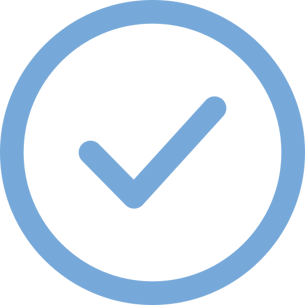 AIM
To equip BB leaders with the skills, knowledge and understanding to plan and lead residential activities with children and young people.
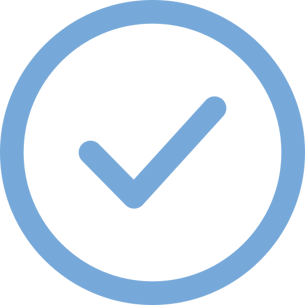 LEARNING OUTCOMES
At the end of this training, participants will be able to: 
Identify the key elements in the preparation phase of a residential.
Set realistic aims for the event in consultation with children and young people.
Plan and deliver a high-quality programme at a residential.
Carry out effective risk assessments for residentials.
Understand the importance of maintaining professional boundaries during settings such as residentials, events, and activities outside of BB weekly sessions.
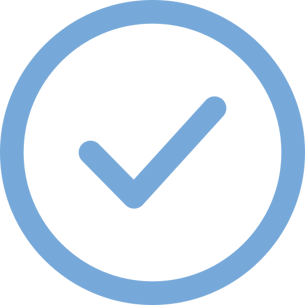 LEARNING OUTCOMES
At the end of this training, participants will be able to: 
Recognise the importance of maintaining safe and appropriate boundaries with children and young people during residentials.
Understand and meet the needs of children and young people away from home.
Contribute to positive working relationships with adult colleagues.
Identify ways to support children and young people on their faith journey.
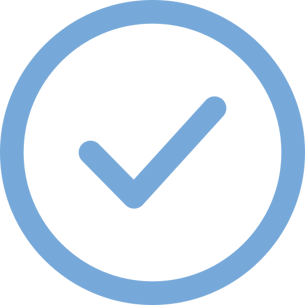 LEARNING OUTCOMES
By the end of this module, participants will be able to: 
Identify the key elements of preparing for any residential.
Understand how to notify a residential through OBM.
Feel confident in leading a residential.
WHY RESIDENTIALS?
What are we trying to achieve through going on a residential activity and what benefits are achieved?
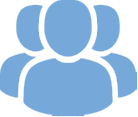 SMALL GROUP ACTIVITY:Why Residentials?
PLANNING A SUCCESSFUL RESIDENTIAL
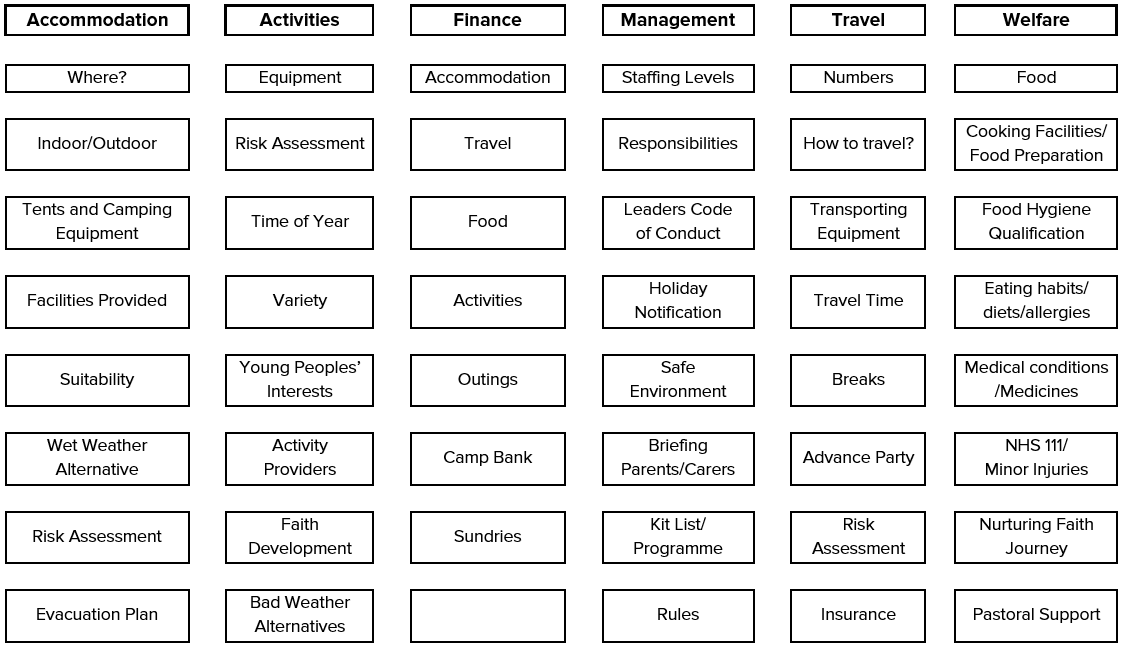 CAMP, HOLIDAY AND EXPEDITION NOTIFICATIONS
Find out more at https://boys-brigade.org.uk/camp-holiday-and-expedition-notifications
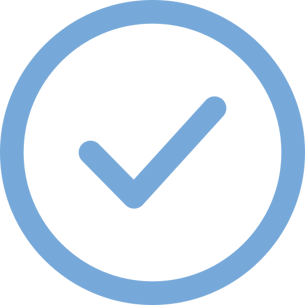 LEARNING OUTCOMES
By the end of this module, participants will be able to: 
Identify the key elements of preparing for any residential.
Understand how to notify a residential through OBM.
Feel confident in leading a residential.
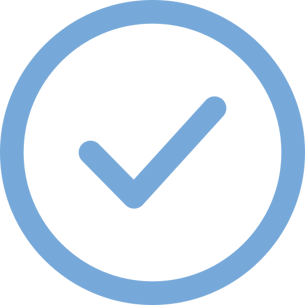 LEARNING OUTCOMES
By the end of this module, participants will be able to: 
Plan and deliver a high quality programme at a residential.
Consider ways to adapt the programme to be accessible for all.
PROGRAMME PLANNING
Come up with the essential points in planning an effective programme.
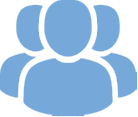 WHOLE GROUP ACTIVITY:Basic Principles for Successful Planning
FAITH DEVELOPMENT ON A RESIDENTIAL
Divide into smaller groups and discuss the following questions:
Why do we think residentials can be so significant in a young person's faith journey?
What does this look like within the programme for your residential?
Who will be involved in supporting this?
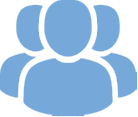 WHOLE GROUP ACTIVITY:Faith Development on a Residential
PLANNING A PROGRAMME
In groups, plan a week/weekend programme for one of the following scenarios:
Group 1: An overnight sleepover in the Church hall for Juniors
Group 2: A week’s camping for Company & Seniors age group
Group 3: A long weekend at an indoor centre for Juniors
Group 4: A five-day international trip to a European city for Seniors
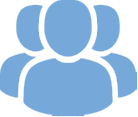 SMALL GROUP ACTIVITY:Planning a Programme
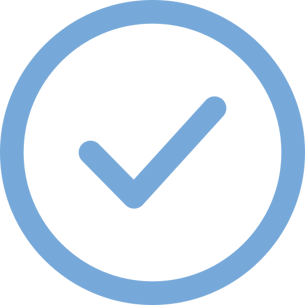 LEARNING OUTCOMES
By the end of this module, participants will be able to: 
Plan and deliver a high quality programme at a residential.
Consider ways to adapt the programme to be accessible for all.
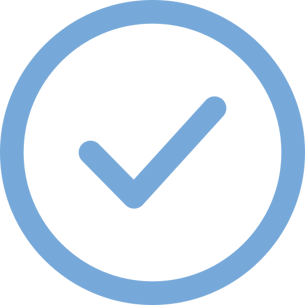 LEARNING OUTCOMES
By the end of this module, participants will be able to: 
Carry out an effective high level risk assessment for residentials.
FIVE STEPS TO ASSESSING RISK
Identifying and locating hazards
Considering who might be harmed and how
Identifying how risks are controlled
Recording and communicating risks and control measures
Reviewing and updating as necessary
COMPLETING A RISK ASSESSMENT
In groups, consider the residential scenario you looked at in Programme Planning and spend 10 minutes completing a high level risk assessment - to include:
The areas under consideration e.g. accommodation, travel, etc.
Identifying and locating hazards
Considering who might be harmed and how
Identifying how risks are controlled
Group 1: An overnight sleepover in the Church hall for Juniors
Group 2: A week’s camping for Company & Seniors age group
Group 3: A long weekend at an indoor centre for Juniors
Group 4: A five-day international trip to a European city for Seniors
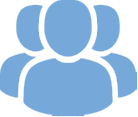 SMALL GROUP ACTIVITY:Completing a Risk Assessment
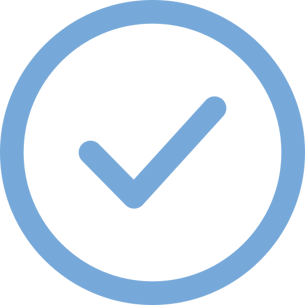 LEARNING OUTCOMES
By the end of this module, participants will be able to: 
Carry out an effective high level risk assessment for residentials.
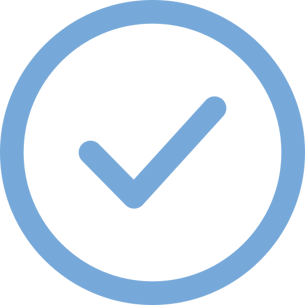 LEARNING OUTCOMES
By the end of this module, participants will be able to: 
Understand the importance of maintaining professional boundaries during settings such as residentials, events, and activities outside of BB weekly sessions.
Recognise the importance of maintaining safe and appropriate boundaries with children and young people during residentials.
BEHAVIOURS AND BLURRED BOUNDARIES
In groups, consider behaviours of a leader before, during and after a residential that could cause inappropriate boundaries with young people developing.
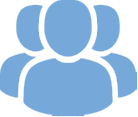 SMALL GROUP ACTIVITY:Behaviours and Blurred Boundaries
LEADERS CODE OF CONDUCT
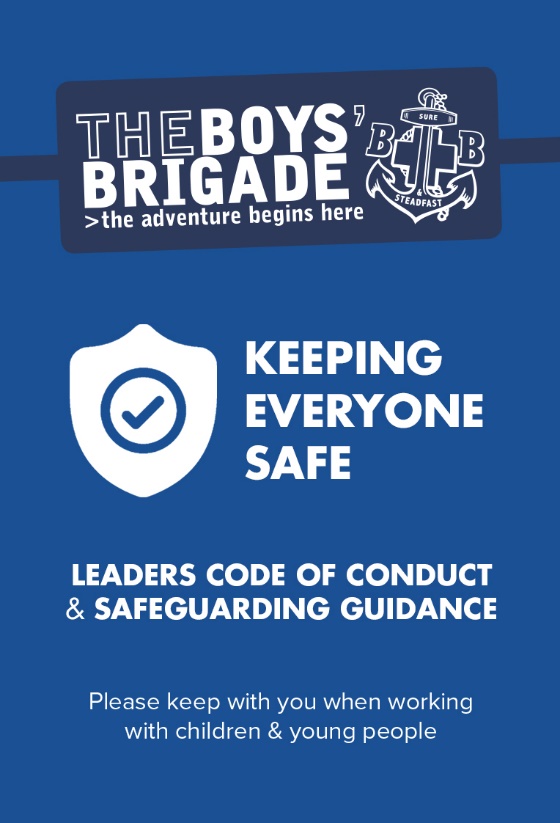 The Leaders Code of Conduct provides guidance to help support leaders maintain healthy relationships and appropriate boundaries within the BB.
https://boys-brigade.org.uk/leaders-code-of-conduct
BOUNDARIES – MAKING IT SAFER FOR ALL
In groups, consider things that would make a residential settings safer for all.
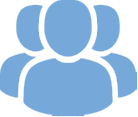 SMALL GROUP ACTIVITY:Making Residential Settings Safer for All
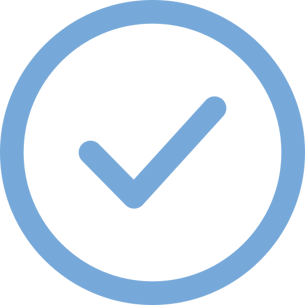 LEARNING OUTCOMES
By the end of this module, participants will be able to: 
Understand the importance of maintaining professional boundaries during settings such as residentials, events, and activities outside of BB weekly sessions.
Recognise the importance of maintaining safe and appropriate boundaries with children and young people during residentials.
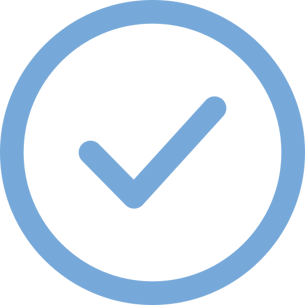 LEARNING OUTCOMES
By the end of this module, participants will be able to: 
Understand and meet the needs of children and young people away from home.
Understand the roles and responsibilities of leaders on a residential.
Understand how sharing the workload amongst team members can reduce conflict.
Identify ways to support children, young people and leaders on their faith journey.
PHYSICAL & EMOTIONAL NEEDS
Physical
Emotional
Residential Leader-in-Charge
Cook/Catering Assistant
First Aider
Programme & Sports Lead
Spiritual/Faith lead
Duty Leader/Duty Team
Someone in charge of campsite
Residential Activity Helper
BUILDING RELATIONSHIPS
In groups, consider the roles and responsibilities for each role identified and any additional tasks they should undertake.
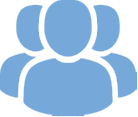 SMALL GROUP ACTIVITY:Roles & Responsibilities
RESIDENTIAL CASE STUDIES
In groups, work through case studies. Each group starts with a different study:
Group 1 start with Scenario A: Homesick
Group 2 start with Scenario B: Self-harm
Group 3 start with Scenario C: New Young Leader
Group 4 start with Scenario D: Eating Likes & Dislikes
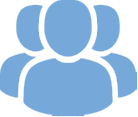 SMALL GROUP ACTIVITY:Case Studies
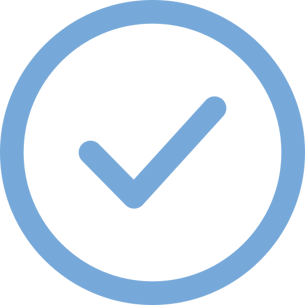 LEARNING OUTCOMES
By the end of this module, participants will be able to: 
Understand and meet the needs of children and young people away from home.
Understand the roles and responsibilities of leaders on a residential.
Understand how sharing the workload amongst team members can reduce conflict.
Identify ways to support children, young people and leaders on their faith journey.
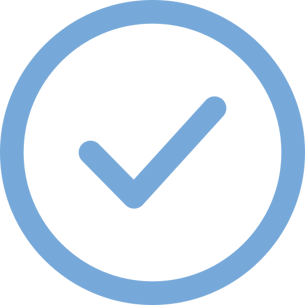 LEARNING OUTCOMES
At the end of this training, participants will be able to: 
Identify the key elements in the preparation phase of a residential.
Set realistic aims for the event in consultation with children and young people.
Plan and deliver a high-quality programme at a residential.
Carry out effective risk assessments for residentials.
Understand the importance of maintaining professional boundaries during settings such as residentials, events, and activities outside of BB weekly sessions.
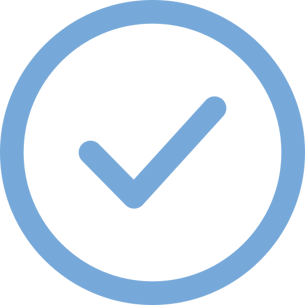 LEARNING OUTCOMES
At the end of this training, participants will be able to: 
Recognise the importance of maintaining safe and appropriate boundaries with children and young people during residentials.
Understand and meet the needs of children and young people away from home.
Contribute to positive working relationships with adult colleagues.
Identify ways to support children and young people on their faith journey.
Q&A
Do you have any questions, either relating to the training today or about residentials in general?